Область: познание Раздел: Формирование элементарных математических представлений Тема: «Ориентировка в пространстве»
ГККП «Детский сад № 13 «Кораблик» г. Темиртау Воспитатель: Фарналь А.Н.
Цель: формировать у детей позитивную мотивацию к познанию, умение ориентироваться в пространстве.
Образовательные: совершенствовать понимание пространственных отношений (вверху, внизу, впереди, сзади, слева, справа, между, умение обозначать в речи взаимное расположение предметов ; формировать умение ориентироваться на листе бумаги;
закреплять представления детей о днях недели, наступившем времени года, умение составлять описательный рассказ с опорой на мнемотаблицу; совершенствовать счетные навыки в пределах 10, закреплять знания об отношениях между числами натурального ряда, умение выкладывать изображение предмета из нескольких частей.
Развивающие: развивать познавательный интерес, внимание, память, логическое мышление; способствовать развитию коммуникативных навыков.
Воспитательные: поддерживать интерес воспитанников к интеллектуальной деятельности, желание играть в игры с математическим содержанием, проявлять настойчивость и целеустремленность; воспитывать проявления доброжелательного отношения друг к другу.
Уважаемые родители
Объясните, пожалуйста, ребёнку задания, сфотографируйте его в процессе их выполнения  и поделитесь этой информацией с воспитателем. Спасибо за помощь!
Здравствуйте, дорогие дети!
Дети, я знаю, что вы очень любите сказки. И сегодня я приглашаю вас в необычное путешествие по сказке.
А чтобы попасть в сказку нужно закрыть глаза и произнести волшебные слова 
«1, 2, 3, обернись, в сказке окажись.»
Открываем глаза. 
Сказка начинается.
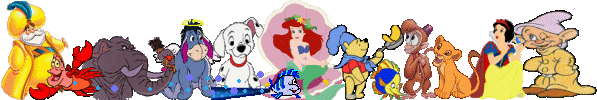 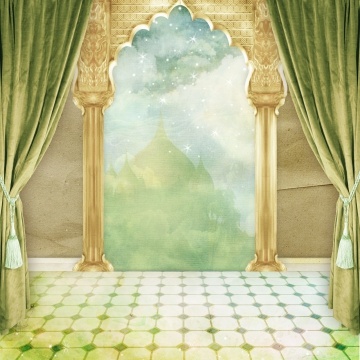 Жил-был царь.
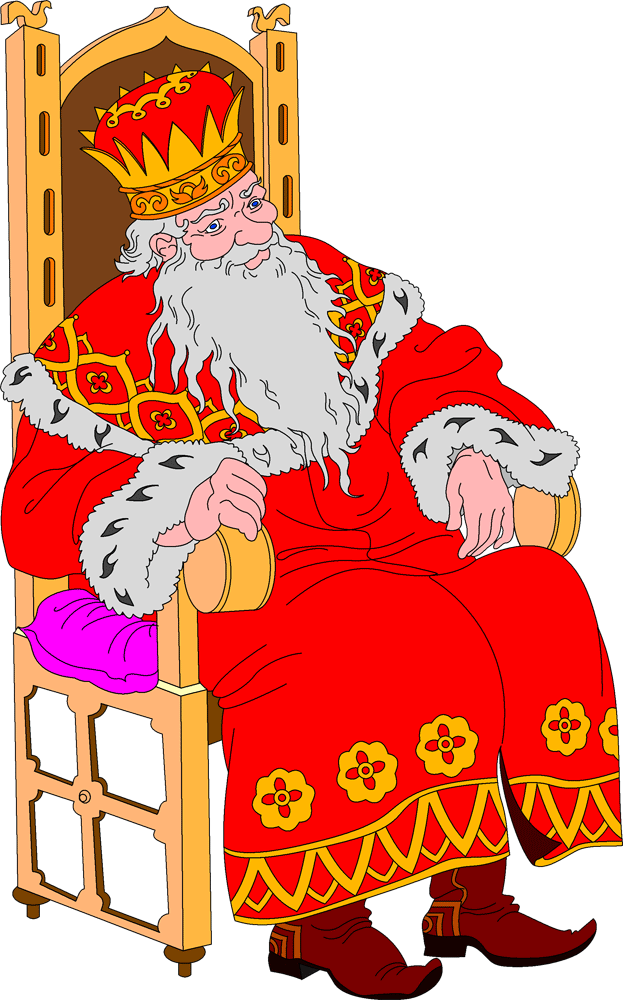 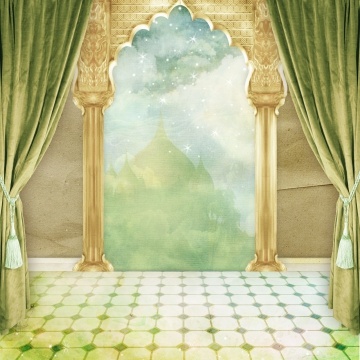 И была у него дочь - красавица.
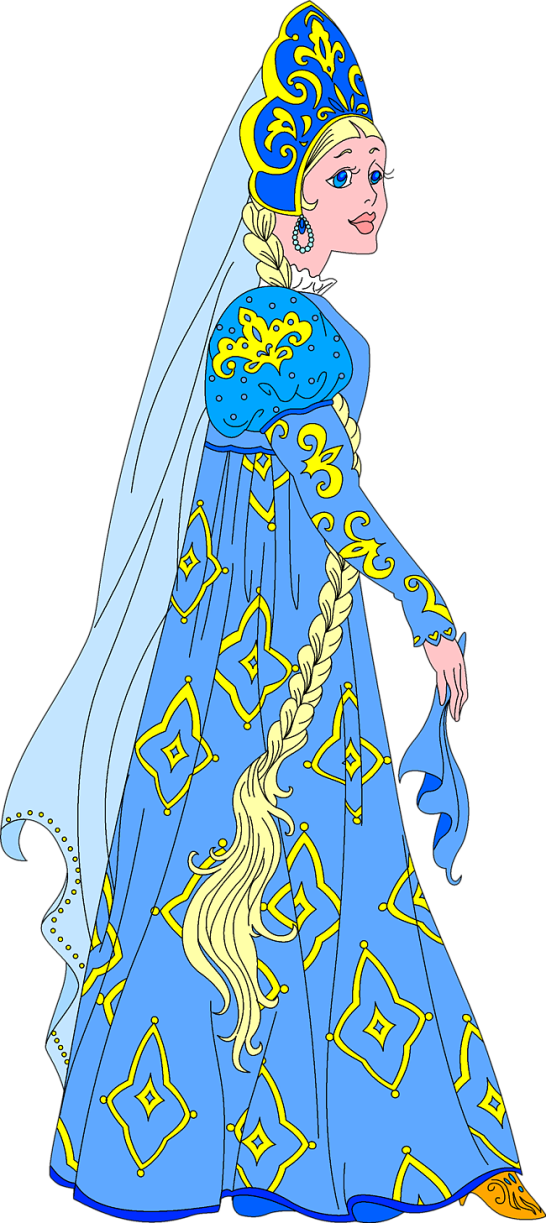 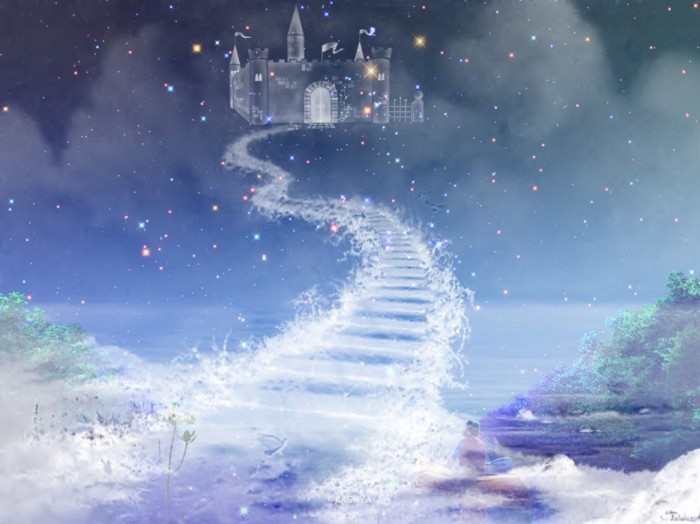 Вышла она в сад погулять, а тут налетел ветер, подхватил царевну и унес в тридевятое царство.
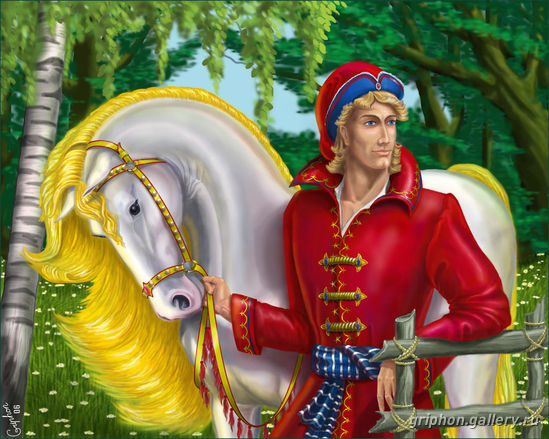 Пригорюнился Иван Царевич и поехал ее искать
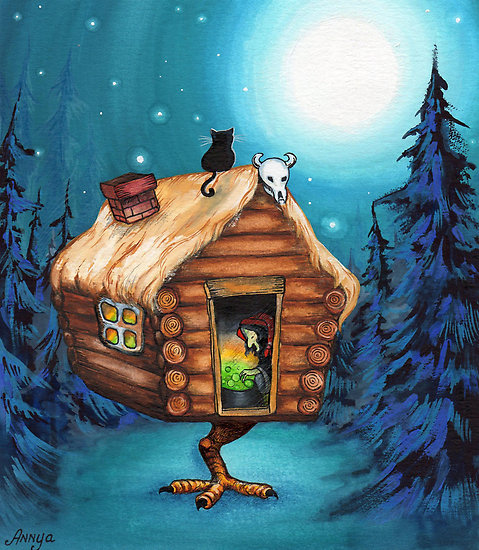 Едет день, едет два. Подъезжает к избушке на курьих ножках.
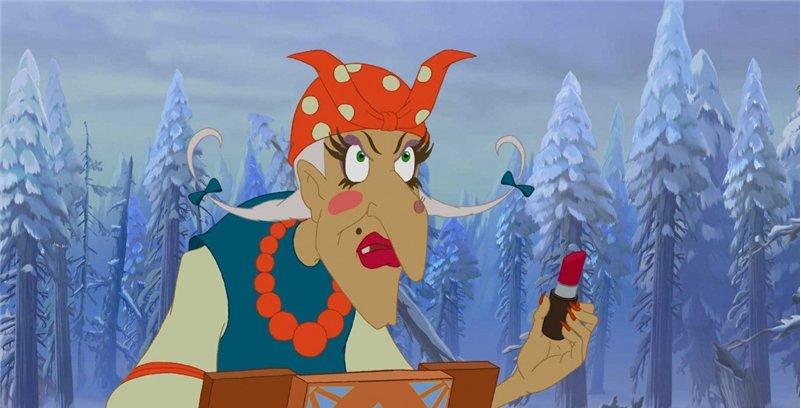 А там живет Баба Яга.
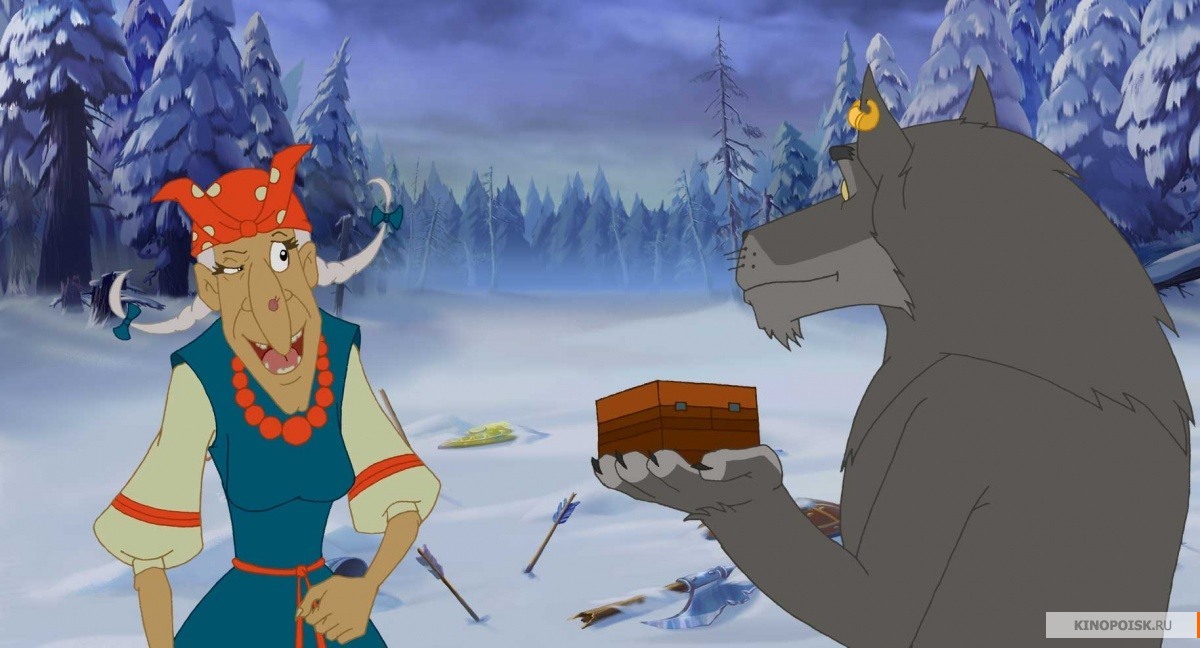 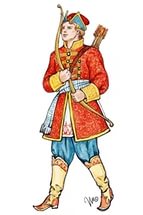 Рассказал Иван Царевич про свою беду. Баба Яга обещала помочь, если Иван Царевич правильно ответит на ее вопросы.
А вы готовы помочь Ивану Царевичу?
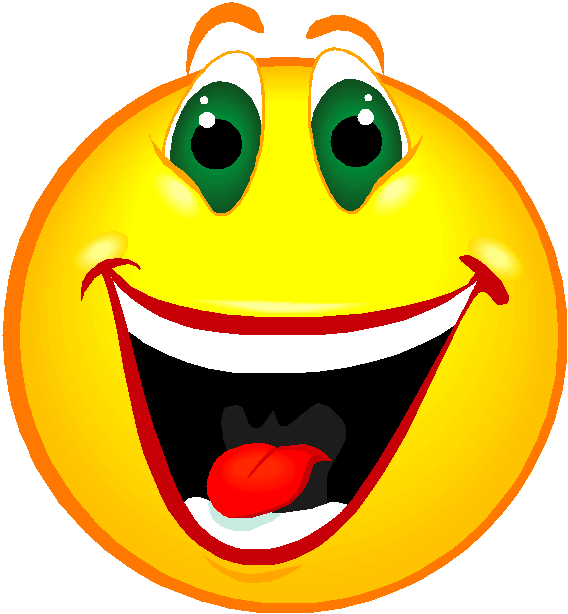 Какой сегодня день недели?
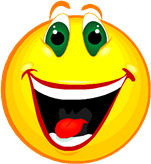 Какой  день недели был вчера?
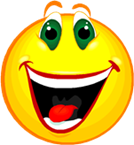 Какой день недели  будет завтра?
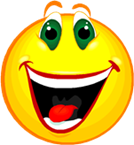 Какие времена года вы знаете?
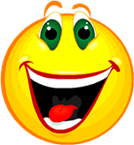 Какое время года наступило?
Ребята помогите Ивану Царевичу рассказ по картинке на тему «Весна»
Наступила весна.
Солнце ярко светит, стало тепло.
Растаял снег.
Люди оделись в весеннюю одежду.
Кругом журчат ручьи.
Зазеленела травка. На деревьях набухли почки, появляются первые листочки. С теплых краёв возвращаются птицы.
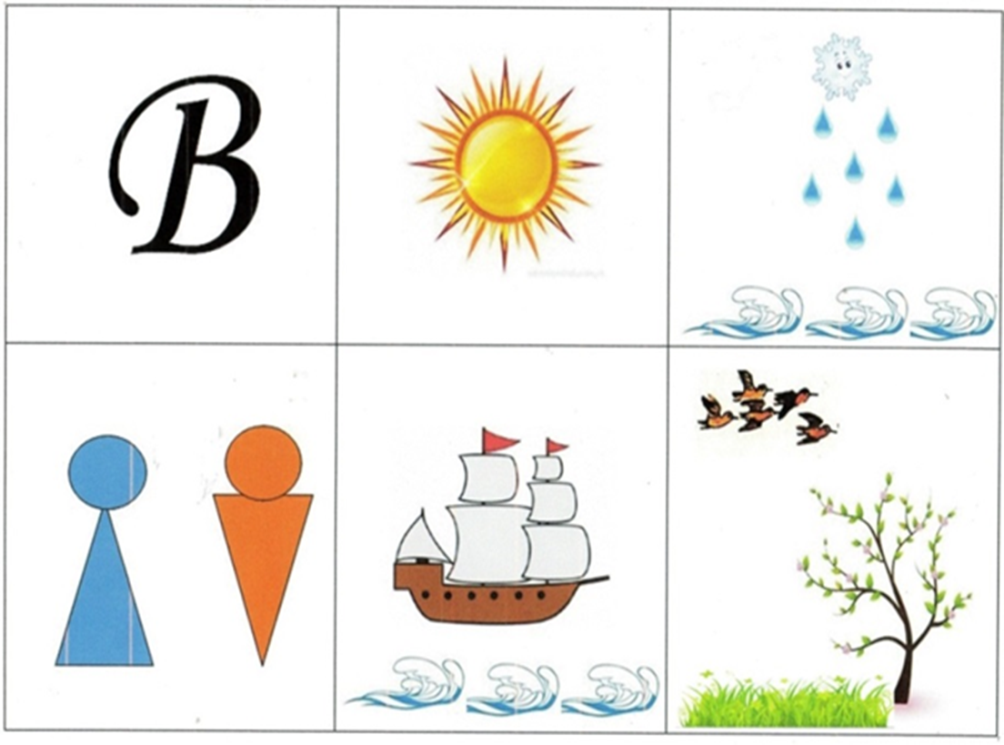 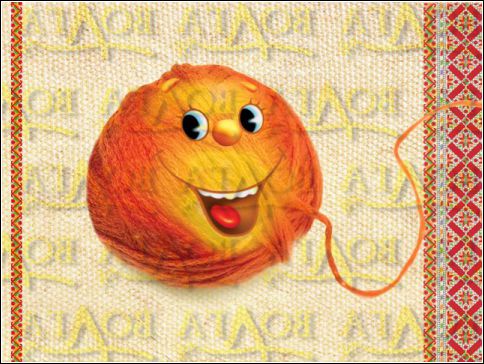 Баба Яга дала клубочек и отправила Царевича к своей сестре Кикиморе.  У неё находится карта. Клубочек покатился, и Царевич пошел за клубком.
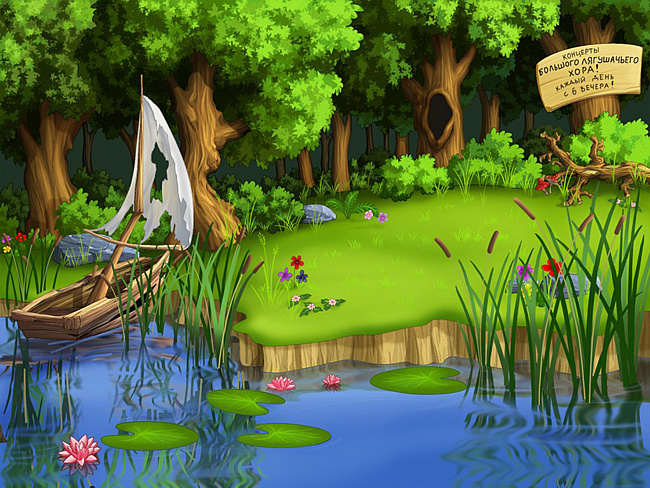 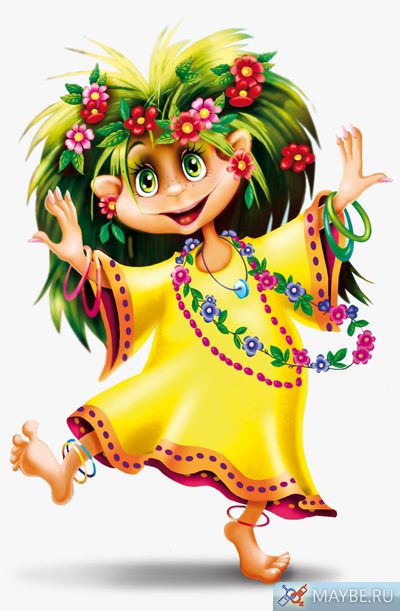 Прикатился клубок к болоту. И вдруг перед царевичем показалась Кикимора.
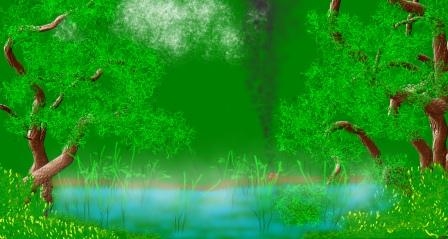 Она выслушала Царевича и решила помочь. Но для того, чтобы получить карту, надо выполнить задание.
Приготовьте геометрические фигуры.
Давайте назовем их (круг, квадрат, треугольник, прямоугольник, овал) .
Приготовьтесь слушать задание и правильно располагать геометрические фигуры на листе бумаги
Графический диктант
в центре листа расположите желтый круг
справа от круга расположите зеленый квадрат
слева от круга расположите красный треугольник
над кругом расположите синий прямоугольник
под кругом расположите черный овал
А теперь проверим карту.
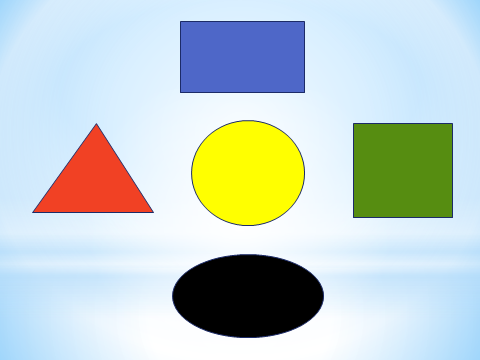 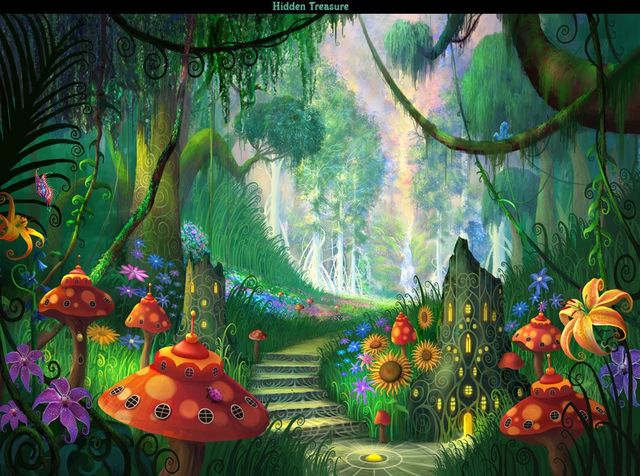 Кикимора дала карту Ивану Царевичу.
 Клубочек покатился дальше и привел Ивана Царевича в сказочный лес.
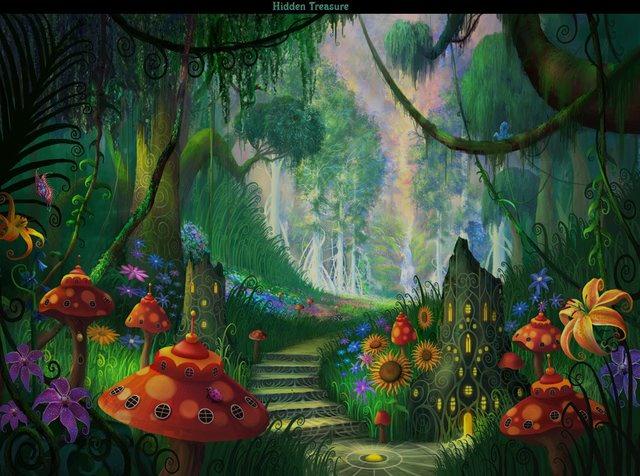 В лесу Иван Царевич встретил животных. А каких, вы узнаете, если отгадаете загадки
На его спине — иголки.
И длинны они, и колки.
Потому-то вдоль дорожек
С ними смело ходит…

Кто по ёлкам ловко скачет
И взлетает на дубы?
Кто в дупле орехи прячет,
Сушит на зиму грибы?
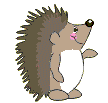 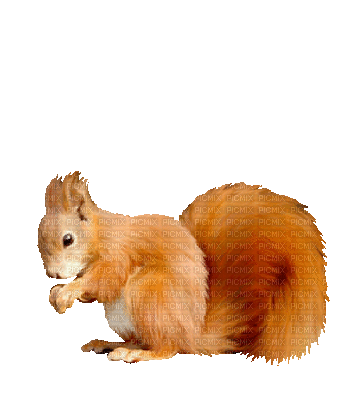 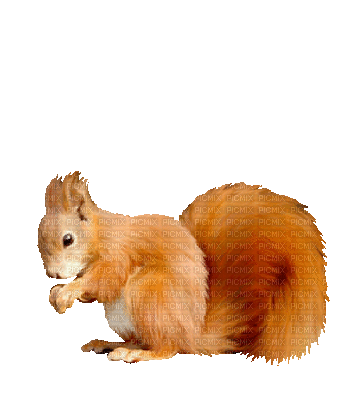 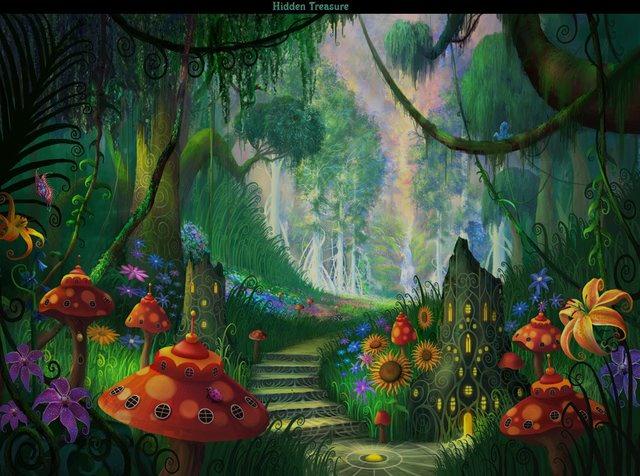 Отгадаете загадки
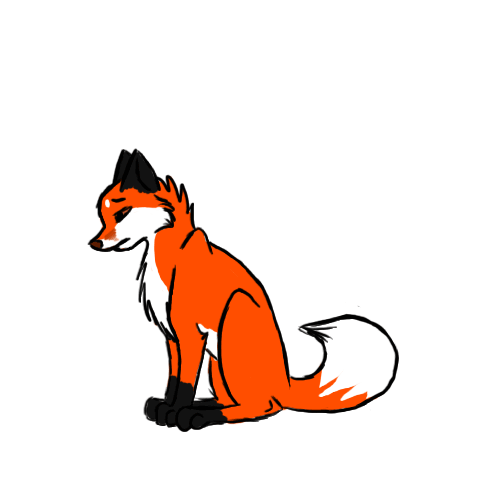 Хоть на вид – краса девица,
На проделки мастерица,
Кто дружить захочет с ней?
Зверя нет в лесу хитрей

Он в берлоге спит зимой
Под большущею сосной.
А когда придёт весна,
Просыпается от сна.
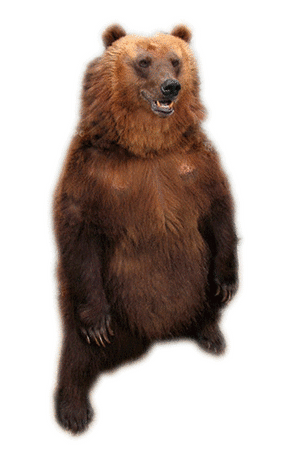 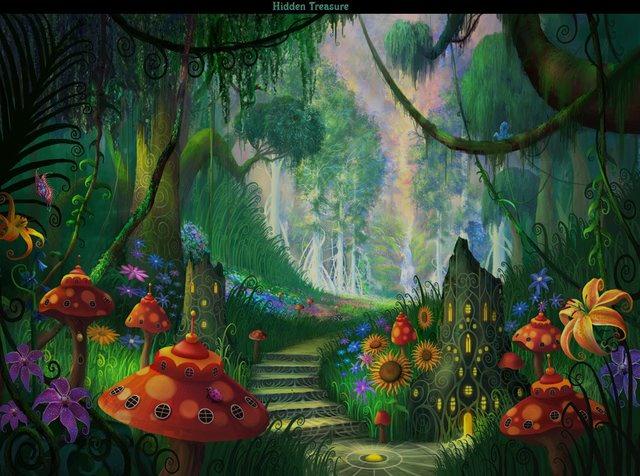 Ответь на вопросы
-Просмотрите, как расположились звери на лесной полянке.
-Кто находится между белкой и лисой? 
-Кто находится справа от ежика?
-Кто находится слева от ежика?
-Сзади (позади) ежа расположился… .?
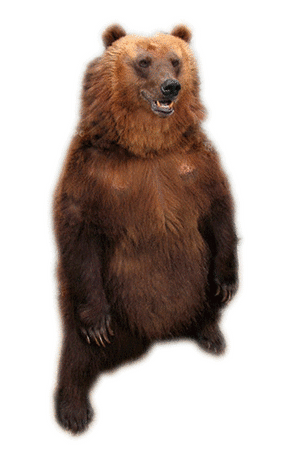 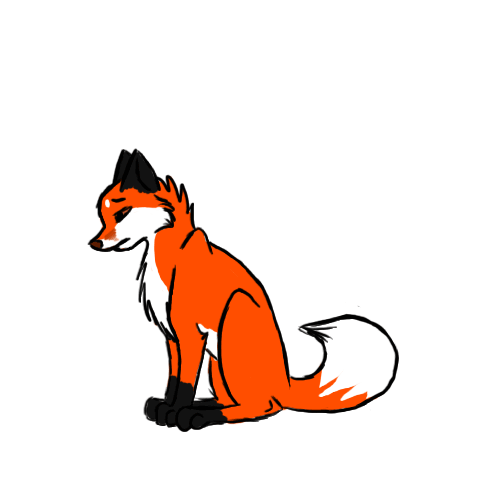 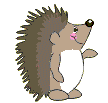 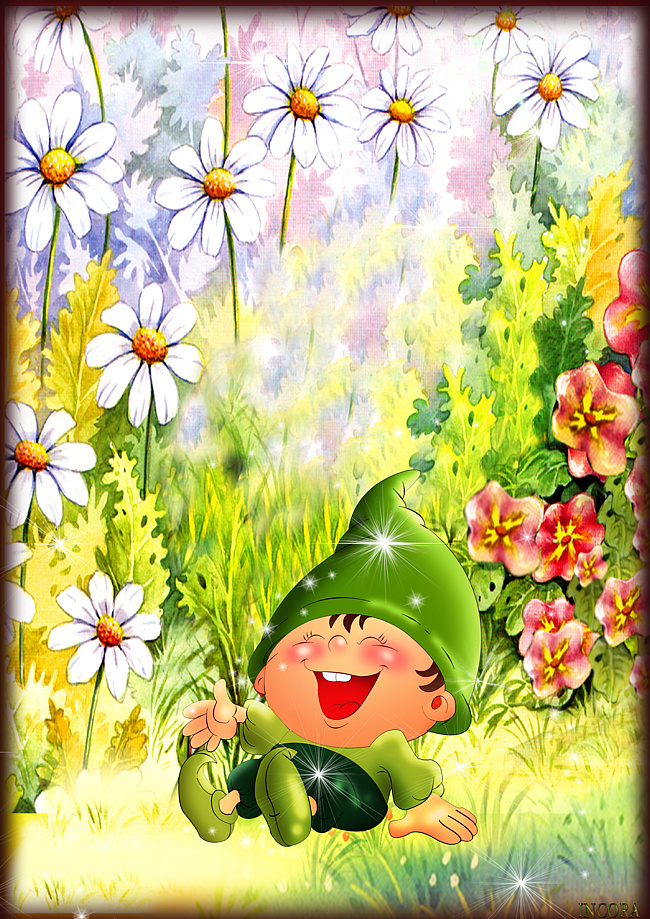 А еще Иван Царевич встретил в лесу гномика, который предложил ему решить задачи
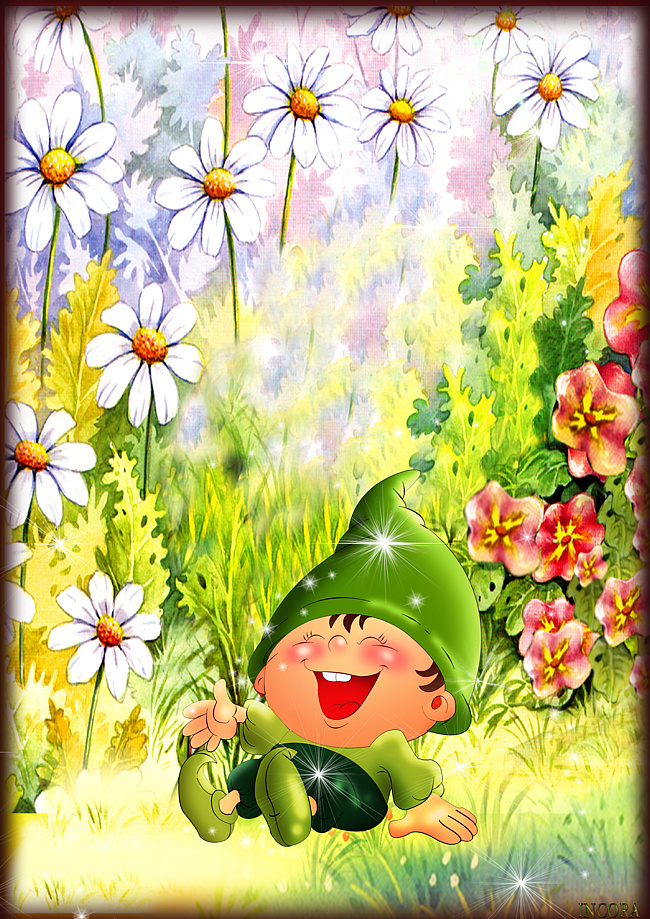 Над рекой летели птицы: голубь, щука, 2 синицы. Сколько птиц летело над рекой
3
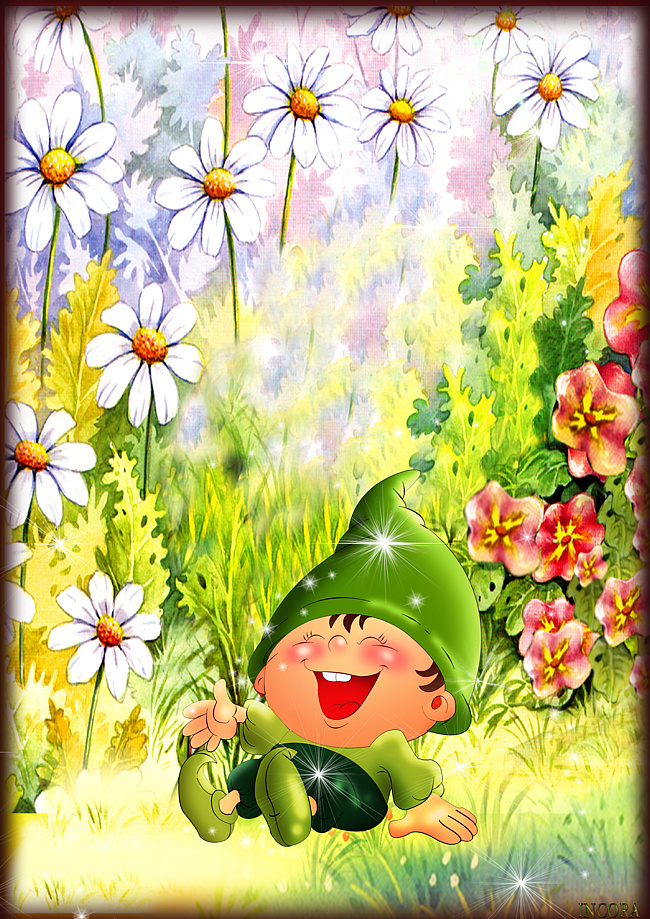 Шесть веселых медвежат за малиной в лес спешат, но один из них устал и конечно же отстал. А теперь ответ найди: сколько мишек впереди?
5
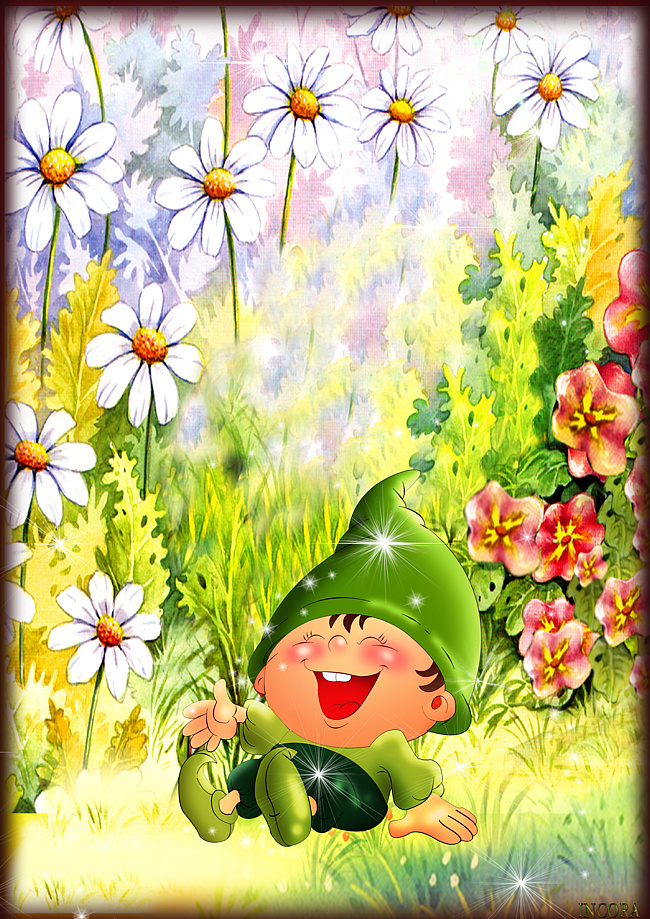 Игра  «Ничего не говори, лишь руками покажи»
Высоко! Низко!
Слева! Справа!
Далеко! Близко!
Широко! Узко!
Дети, пока мы играли, Иван Царевич добрался до замка.
Вот вход в замок. Дверь, за которой находится Царевна, завалена камнями. Чтобы войти в замок нужно разобрать камни.
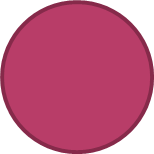 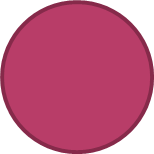 1
5
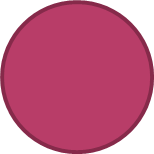 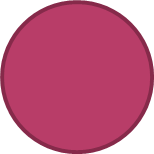 2
6
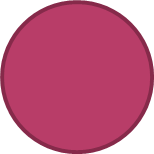 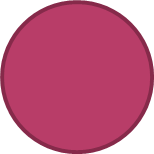 4
7
3
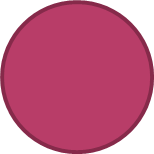 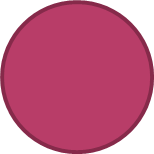 8
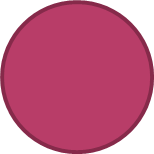 9
10
Благодаря вашей помощи Иван Царевич оказался перед дверью, ведущей в замок.
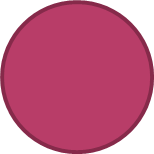 10
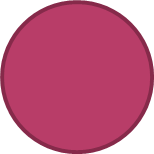 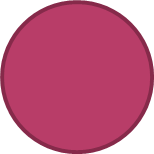 9
1
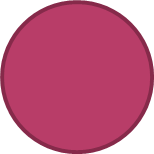 8
2
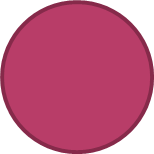 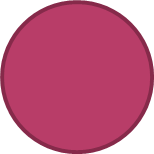 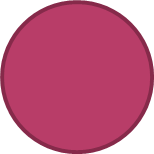 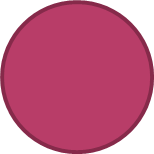 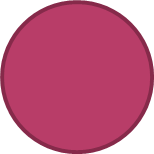 7
3
5
4
6
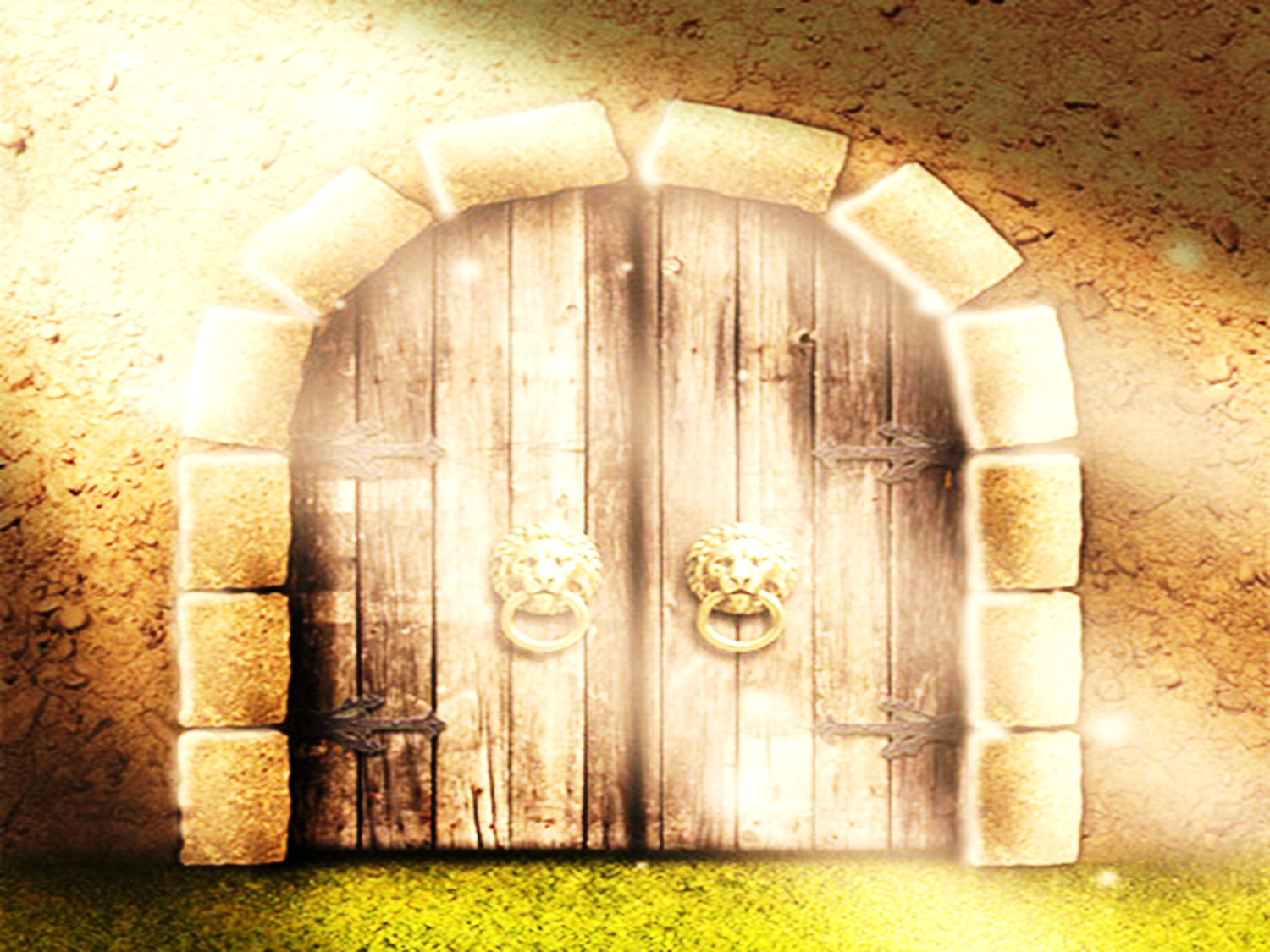 Но хрустальный ключик, которым можно открыть дверь разбился.
Давайте поможем Ивану  Царевичу собрать ключ из частей.
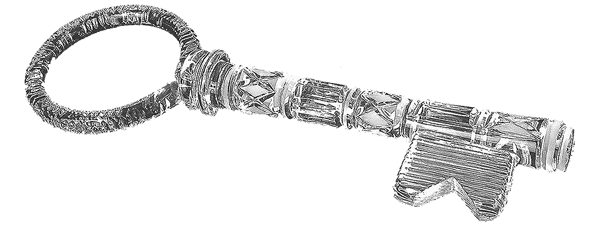 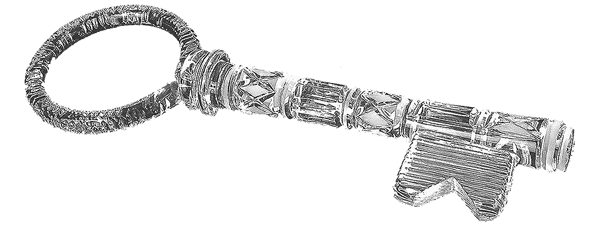 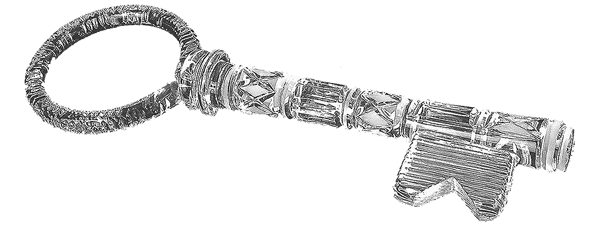 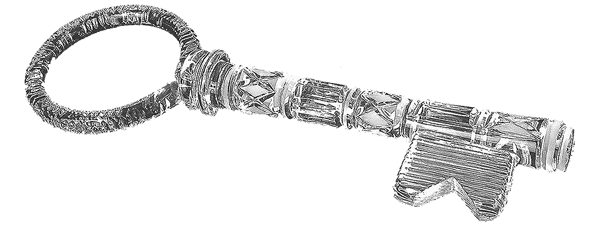 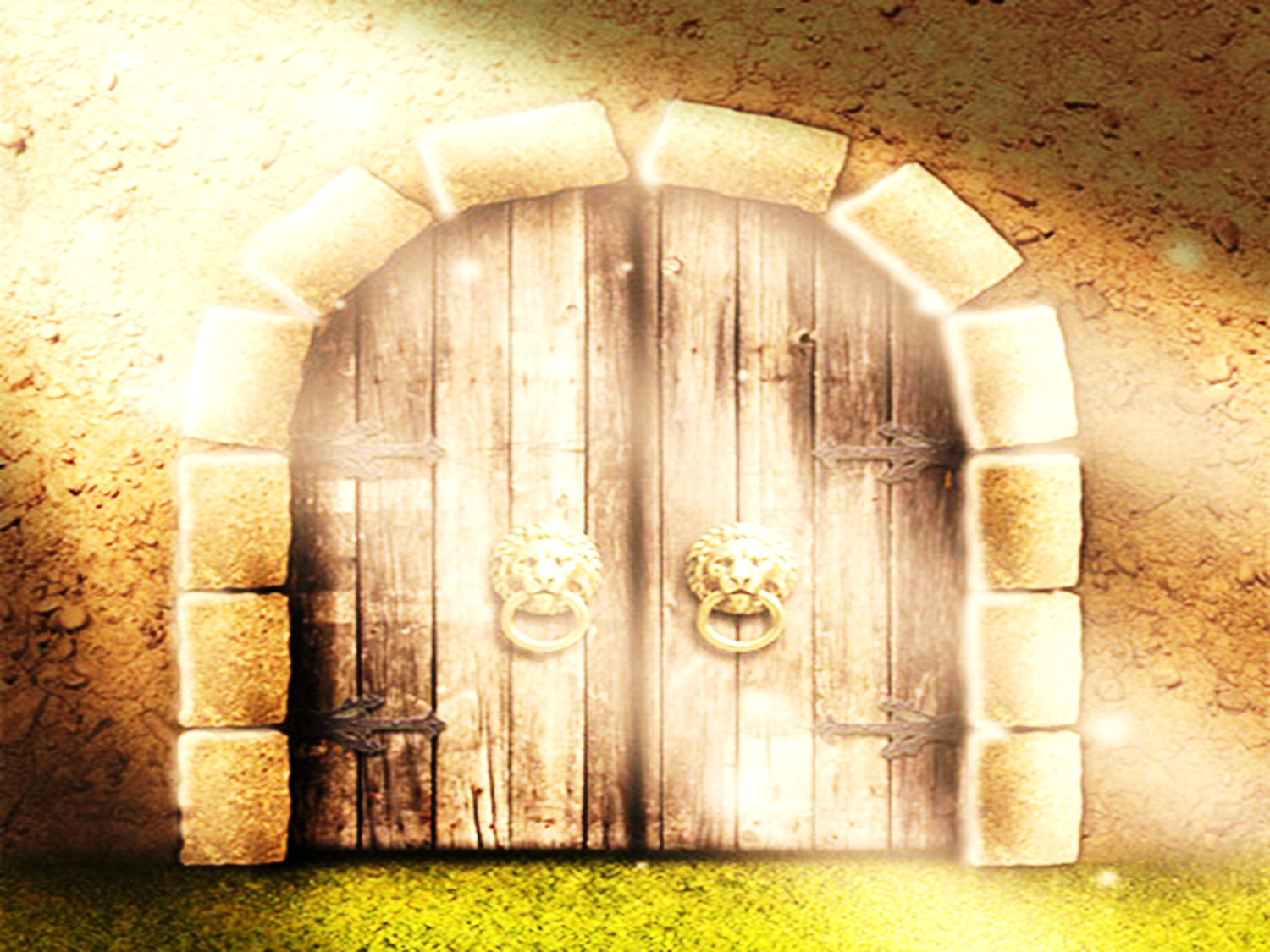 Благодаря вашей помощи 
Иван Царевич смог открыть дверь и освободить Царевну.
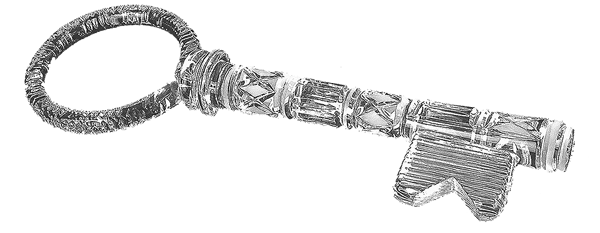 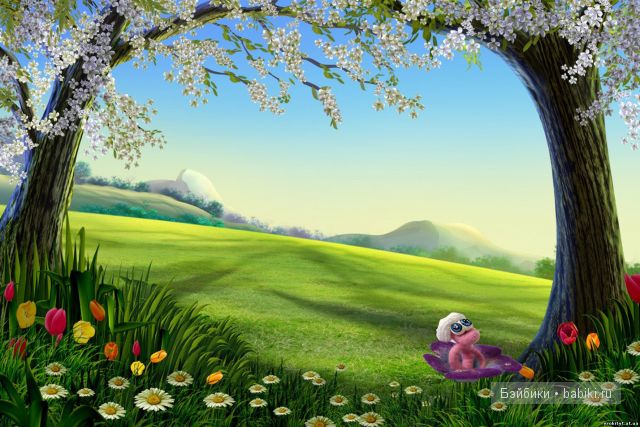 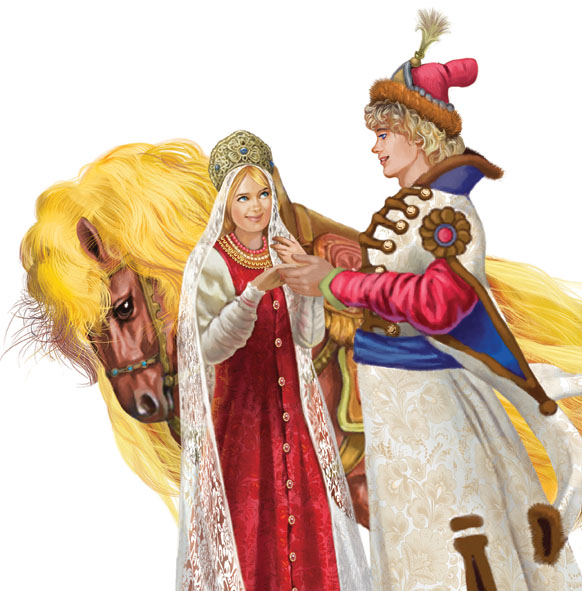 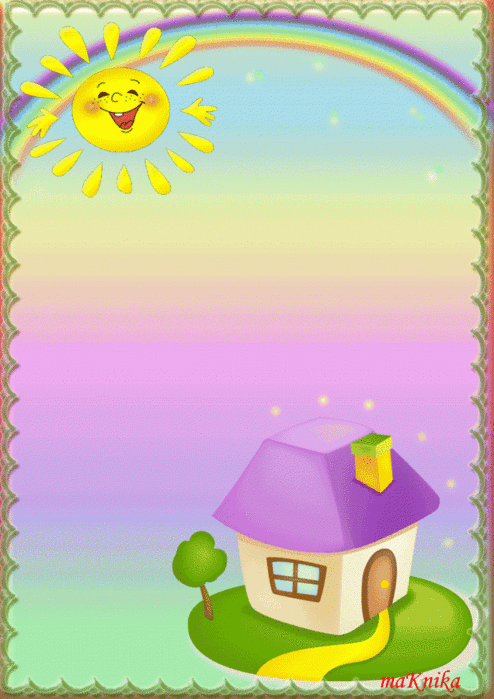 1,2,3,4,5
Вот мы в садике опять. 
С вами в сказке побывали, 
Очень многое узнали, 
Возвратились мы назад, 
Детский сад нам очень рад.
- Дети, кому мы сегодня помогали? 
- Какое задание вам показалось самым интересным?
- Какое задание вам показалось самым трудным?
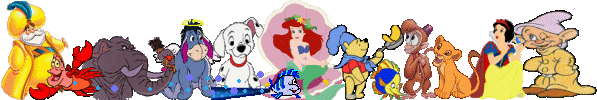 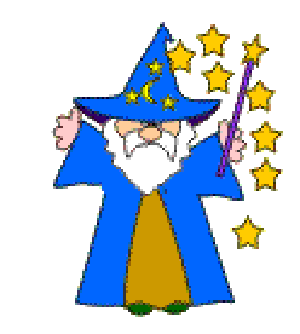 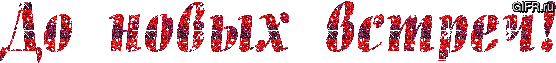